Apprenticeships & Pre-Apprenticeships
Charlene Russell
Holly Free-Ollard
Jessica Barnett
Freda Herndon
What is An Apprenticeship?
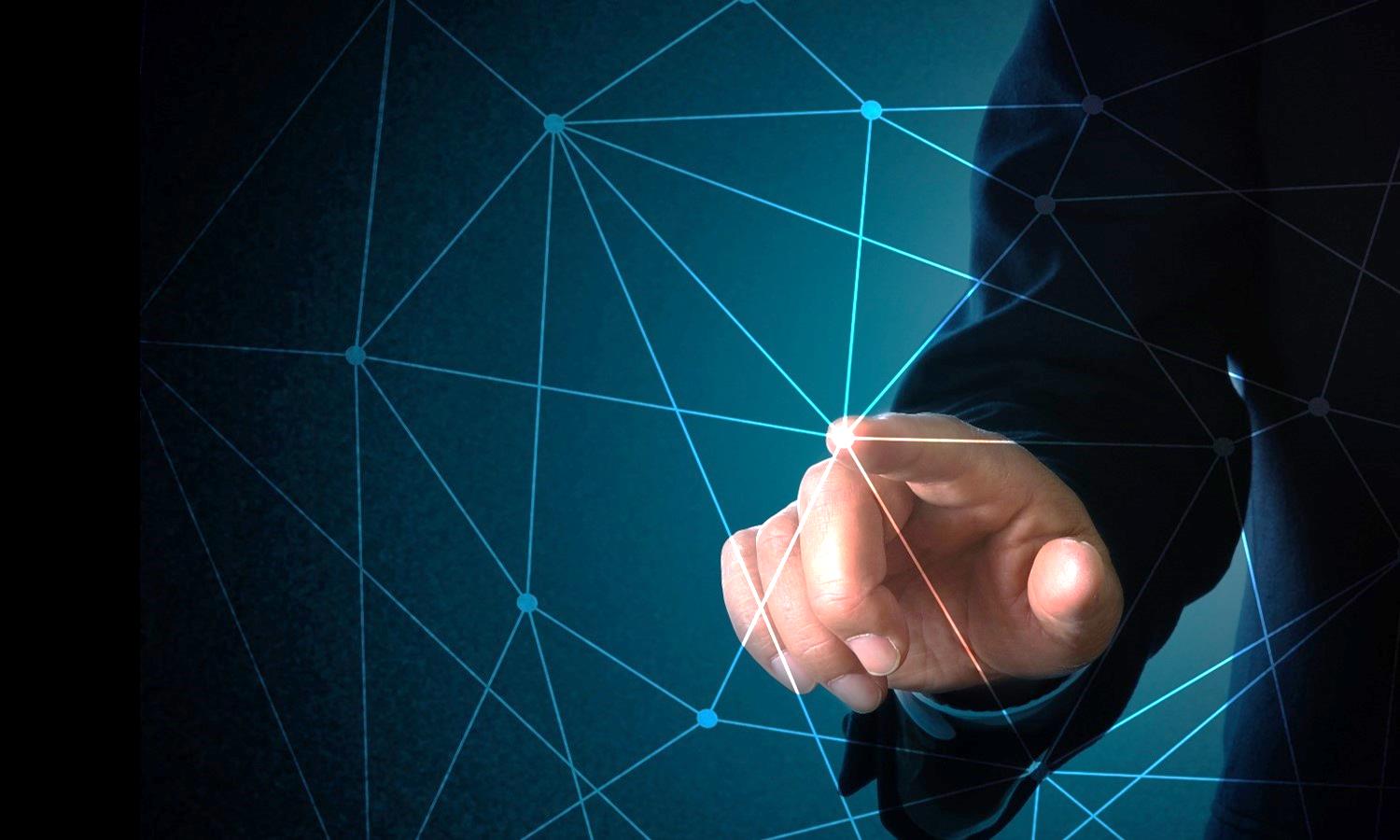 Apprenticeship is a flexible and proven  development strategy that can help grow talent at your company.
[Speaker Notes: Holly – Slide 3: Progress to Date (1 minute 30 seconds)
6991 Registered Apprentices and 622 completers as of July 22nd]
What are the Components of  Apprenticeship?
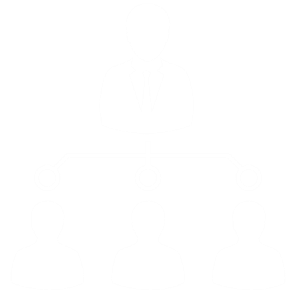 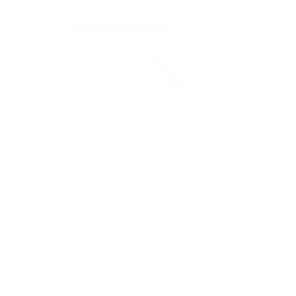 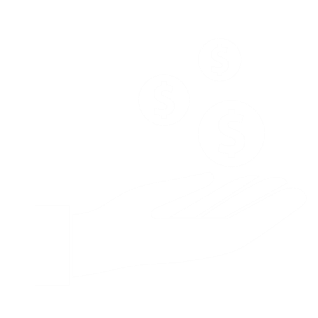 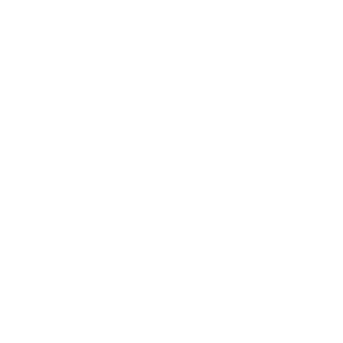 National Occupational Credential
Structured 
On-the-Job Learning (OJL)
Employer Involvement
Rewards for Skill Gains
Related Technical/ Training and Instruction (RTI)
Five Components of Apprenticeship
On-the-Job Learning & Related Technical Instruction
What are the Benefits?
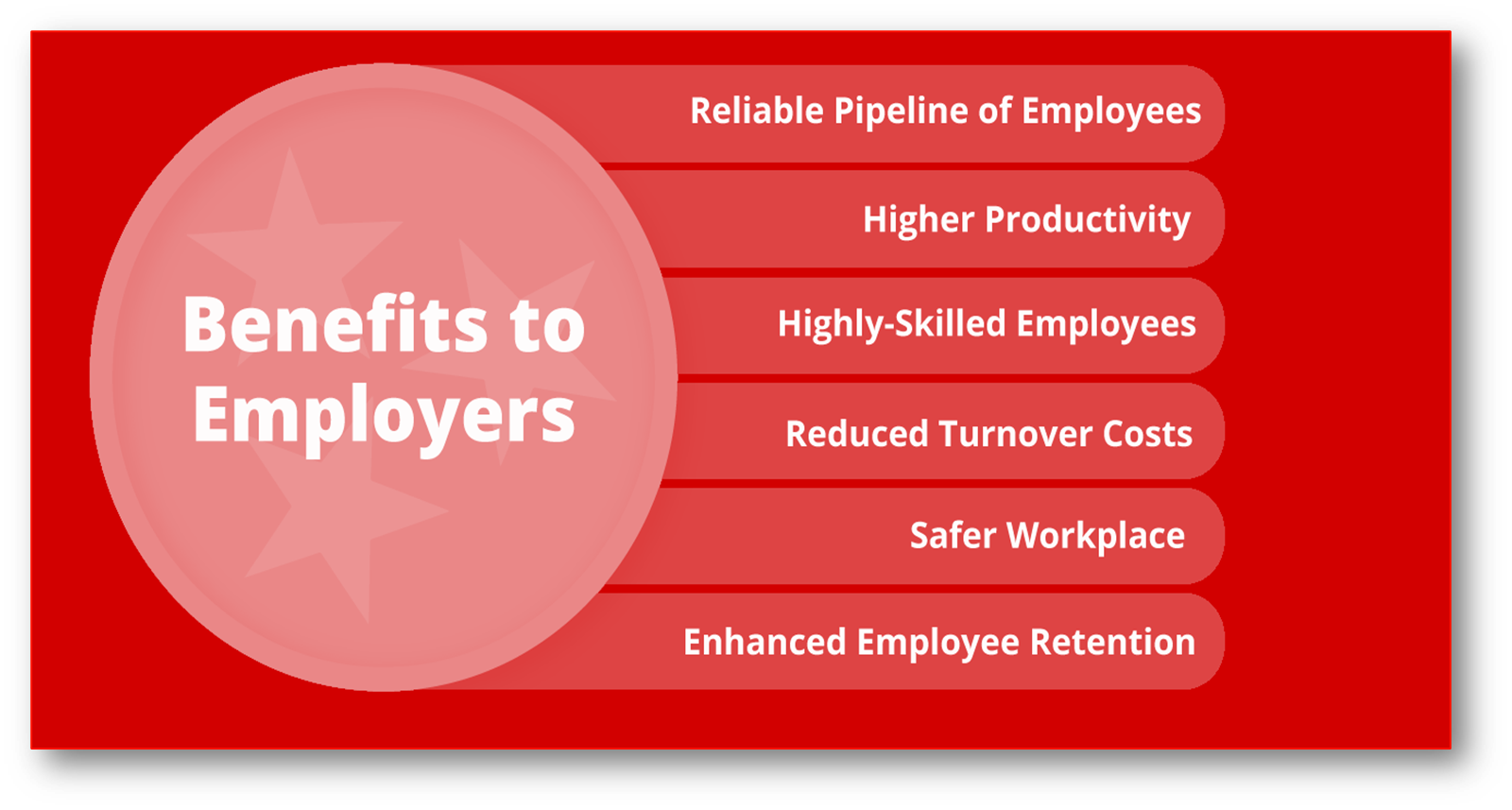 [Speaker Notes: Matt – Slide 4: Progress to Date (1 minute)
Enrollment in WBL courses statewide has increased by 1,856, a 9.78% increase already
By the end of the 2020-21 school year, every student enrolled earned at least one WBL Credit
TDOE has awarded over 300 certificates for new WBL teachers in the 2020-21 school year, positioning schools to meet our goal of a 50% increase in enrollment by June 2023.]
Three Responsibilities of RAPs
An employer may assume all three responsibilities or partner with other organizations who may serve as the sponsor and/or training provider.
How Apprenticeship and Pre-Apprenticeship Work Together
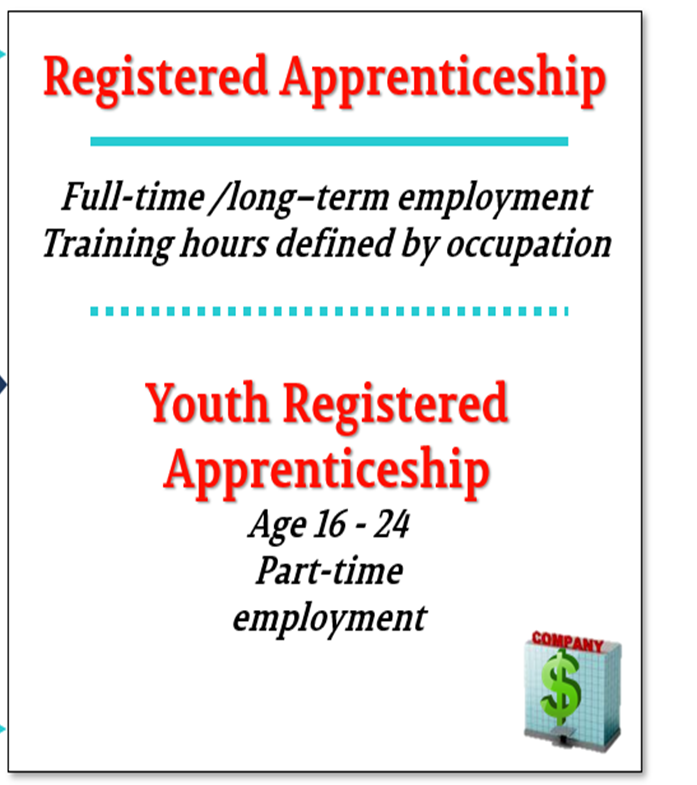 WIOA Youth Program Serves
And one or more of the following:
Basic skills deficient*
An English language learner*
An offender (any touch point with the justice system)
Homeless
Individual in foster care or aged out of foster care, or a runaway
Pregnant or parenting
Individual with a disability
A school dropout
Within age of compulsory school attendance, but has not attended for at least the most recent complete school year
Requires additional assistance to complete an educational program or to secure or hold employment*
In-School Youth must be:
14 – 21 years of age
Attending secondary or post-secondary school
Low-income

Out-of-School Youth must be:
16 – 24 years of age
Not attending secondary or post- secondary school
(*OSY must also be low-income for these barriers)
WIOA Youth Program Offers
Tutoring
Alternative Secondary School services
Paid and unpaid work experience
Occupational Skills Training
Education offered concurrently with workforce preparation
Leadership development opportunities
Postsecondary preparation and transition activities
Adult mentoring 
Supportive services
Comprehensive guidance and counseling
Financial literacy education
Entrepreneurial skills training
Services that provide labor market information
Follow-up services
Supportive Services
Enable youth to participate in WIOA activities

Wrap around services to assist with:
Transportation
Child care/dependent care
Housing
Needs-related payments
Educational testing
Reasonable accommodations for youth with disabilities
Legal aid services 
Uniforms or other appropriate work attire
Books, fees, school supplies, etc.
Virtual American Jobs Center
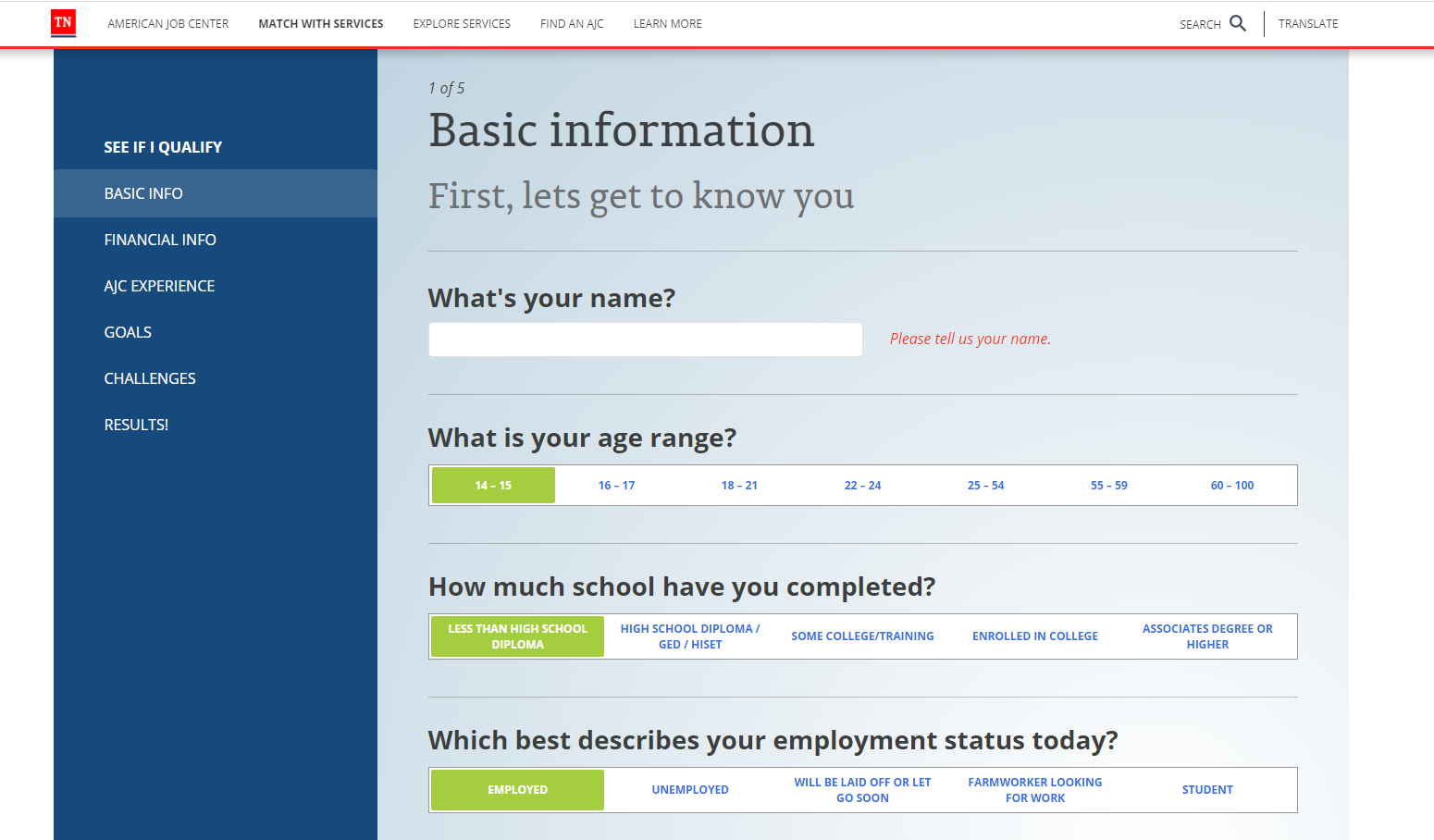 The Virtual American Job Center provides an online service match to determine service eligibility.

Access www.tnvirtualajc.com and then click “Match with Services.”
[Speaker Notes: Carla]
Apprenticeship Funding Sources
Apprenticeship Applications and Contracts
EMPLOYER APPLICATION
The employer should complete the short “pre-application” on the JOBS4TN website to indicate they are applying for funding. https://www.tn.gov/workforce/employers/training-redirect/grants-for-training.html
Once board staff confirms the apprenticeship is federally registered, the local board employer application is emailed to employer. 
After application is reviewed, a contract is written and signed by the employer and the board and outlines the financial agreement. 


EMPLOYEE APPRENTICESHIP APPLICATION(S)
An Apprenticeship Signing Day can be planned to obtain complete paperwork and review documents for completeness. 
Employee apprentices need to complete the following documents:
Local Board Apprentice Application
USDOL Apprenticeship application (to be shared with sponsor)
TDLWD Individual Apprenticeship Form
Employer, Training Provider, and Sponsor Information Needed
Local boards are key to providing support for Apprenticeships through employer engagement
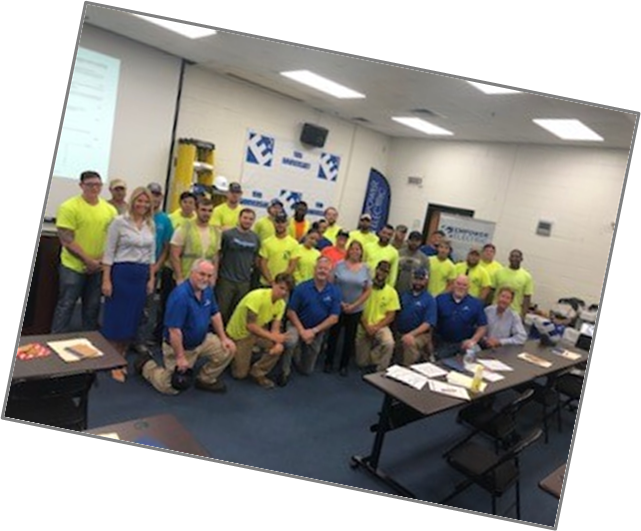 Develop professional relationships with 
      strategic partners in Apprenticeship
Regional Apprenticeship Director
Employers
Training Providers
Counterparts in other Workforce Areas
Track data and report to Board. 
Respond in a timely manner to apprenticeship inquiries.
Make the paperwork process as easy as possible for the employer and training provider.
Celebrate Signing Days and promote/market these events.
Develop forms and documents before needed. Adjust them as you learn about new requirements or processes from TDLWD. These are fluid documents.
Continue to learn about trends in apprenticeship development.
Learn how to complete the data entry at all levels, even if you will have assistance with this process.
Complete state apprenticeship reporting form quarterly.
Educate other board staff about the Apprenticeship process. Share your best practices.
What Do We Do?
Outreach – Outreach – Outreach

 Consultation with employers on program design

 Development of documentation / registration paperwork to hand off to US DOL

 Work with US DOL on employer's behalf

 Provide technical assistance to program sponsors/employers
ApprenticeshipTN Website:
www.ApprenticeshipTN.com

  Find a program
   Pre-Apprenticeship Policy location
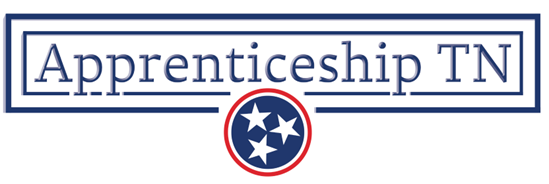 Lynn Kirby
Apprenticeship Grants Programs Manager
Lynn.Kirby@tn.gov
o. (615)532-0148 c. (615)330-1631
Shalondria Shaw
West TN Regional Apprenticeship Director
Shalondria.Shaw@tn.gov
Charlene Sands Russell
Middle TN Regional Apprenticeship Director
Charlene. Russell@tn.gov
(931) 303-7638
Holly Free-Ollard
State Apprenticeship Director/
East TN Regional Director
Holly.Free-Ollard@tn.gov
(865)973-8157
Jessica Barnett
State Apprenticeship Assistant Director
Jessica.L.Barnett@tn.gov
(423) 408-0128
Questions
THANK YOU